The challenges of equating tests between Russia and Scotland
Alina Ivanova, Elena Kardanova, Irina Brun (HSE, Moscow, Russia)
Peter Tymss, Christine Merrell (Durham University, Durham, UK)
Higher School of Economics , Moscow, 2015
www.hse.ru
Assessments in Russia
International comparative studies
Since the middle of 1990s
PIRLS, TIMSS, PISA

National large scale assessment

Unified State Examination (EGE) 

No standardized tests at the primary school level

Primary school monitoring
Author tests and diagnostics
Russia, TIMSS-2011 = 539
6-th in the list

Russia, PISA-2012 = 482
34-th in the list
photo
photo
photo
Higher School of Economics , Moscow, 2015
Purposes of the report
To describe the adaptation process for creating a Russian language version 
To show the potential of iPIPS to compare children from Russia and Scotland at the start and at the end of their first school year
To illustrate that this is valid comparison, despite a big difference in the age of children
photo
photo
photo
Higher School of Economics , Moscow, 2015
Adaptation process
Test adaptation includes many activities from deciding whether or not a test could measure the same construct in a different language and culture, to checking equivalence of the initial and adapted test versions (Hambleton, 2005).
photo
Successive test adaptation process

The equivalence of different language versions of tests (backward translation)
The equivalence of test conditions (similar procedure of testing as in UK)
Equivalence of measurement (psychometric analysis)
IRT analysis of test items and tests 
identification of DIF
photo
photo
Higher School of Economics , Moscow, 2015
iPIPS adaptation in Russia
Baseline and follow-up booklets of English version were translated into Russian by two independent translators
Edition and discussion
Expertise (experts in literacy and numeracy)
Back-translation of the Russian booklet
photo
5. Piloting
Ceiling effect

6. Significant revision of Russian booklet
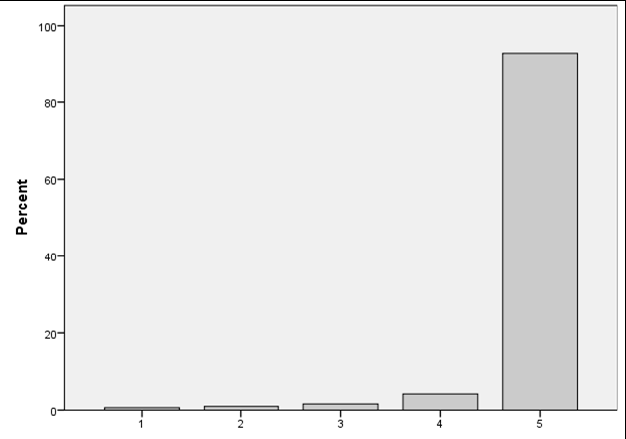 93% of Russian sample’s kids knew digits 2, 6, 7, 5, 9.
photo
The both versions of the booklet have enough common items for equating and establishing the common scale.
photo
Higher School of Economics , Moscow, 2015
The final version of Russian iPIPS
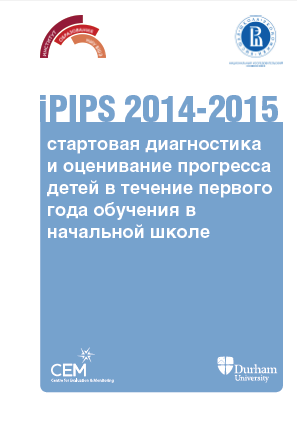 Writing 
Vocabulary 
Repeating words 
Rhyming words 
Ideas about Reading
Letters 
Words 
Reading short story 
Reading passages 
Counting 
Simple sums
Numbers 
Math problems 
Attitudes
photo
photo
photo
Higher School of Economics , Moscow, 2015
Assessment procedure
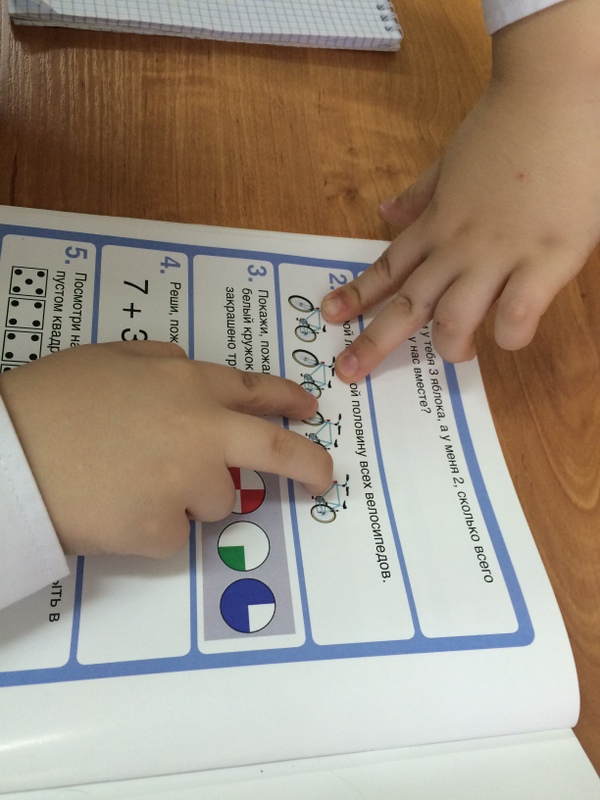 Assessing kids
 
Interviewers: 
• Individual work with each child, 20-30 min 

Teachers: 
• Personal social and emotional development of a child 
• Behavioral survey
photo
photo
Surveying teachers 
• Teacher’s questionnaire
Surveying parents 
• Parents questionnaire
Higher School of Economics , Moscow, 2015
The Russian Sample
photo
The Russian sample (Krasnoyarsk), October 2014
photo
photo
The Russian sample (Krasnoyarsk), April 2015
Higher School of Economics , Moscow, 2015
Samples in Russia and Scotland
photo
photo
photo
Higher School of Economics , Moscow, 2015
Analysis
Two Russian data sets from baseline and follow-up assessments separate analysis

Use of the one-parameter dichotomous Rasch model 

Russian math scale’s construction
photo
The next task - to compare the results of 2 countries
photo
Higher School of Economics , Moscow, 2015
Steps of equating process
Random subsamples of Russian and Scottish samples 
The simultaneous Rasch calibration
Analysis of fit the model
DIF analysis relating country
11 items with DIF
photo
Higher School of Economics , Moscow, 2015
DIF items
photo
photo
Higher School of Economics , Moscow, 2015
Steps of equating process (continued)
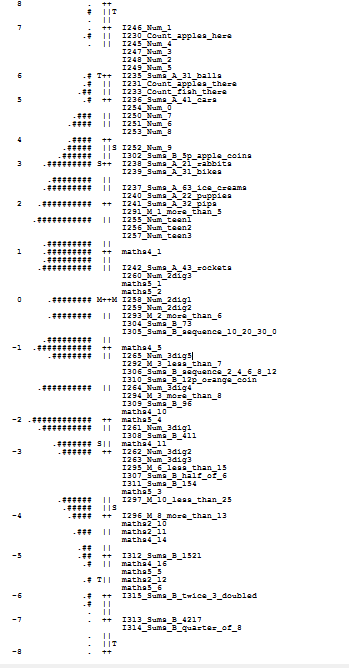 photo
3. Dimensionality study
4. Analysis of the whole scale
5. Analysis of stability of item 
6. Children estimation
photo
Higher School of Economics , Moscow, 2015
Results
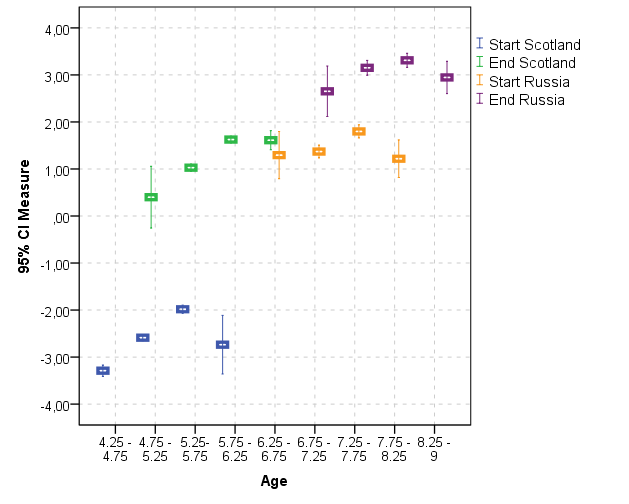 photo
phot
photo
Higher School of Economics , Moscow, 2015
Results
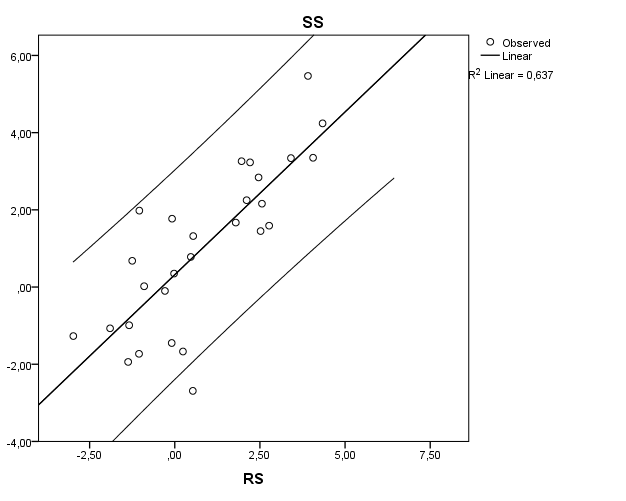 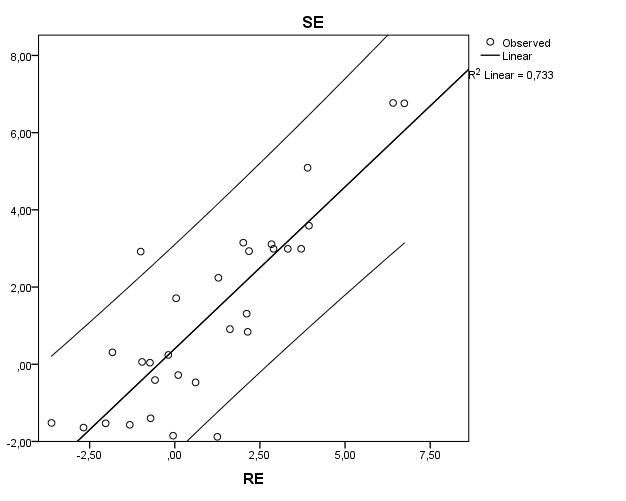 photo
phot
photo
Higher School of Economics , Moscow, 2015
Results
photo
*p<0.05
Scotland, follow up
photo
Higher School of Economics , Moscow, 2015
Results
Russia, baseline
photo
*p<0.05
Russia, follow up
photo
Higher School of Economics , Moscow, 2015
Conclusions
It is possible to equate iPIPS scores in mathematics from the start and the end of the first year at school across Scotland and Russia
despite the age differences 

The findings are limited 
by the smaller Russian sample 
by different time between the two assessments in Russia and the other countries
photo
photo
Higher School of Economics , Moscow, 2015
Future research
It would be interesting to compare the relative progress of year 2 Scottish pupils and Russian first graders 
how changes the dynamics of the progress with age? 
could it be that younger children demonstrate bigger relative progress during a year of schooling
photo
photo
Higher School of Economics , Moscow, 2015
20, Myasnitskaya str., Moscow, Russia, 101000
Tel.: +7 (495) 628-8829, Fax: +7 (495) 628-7931
www.hse.ru